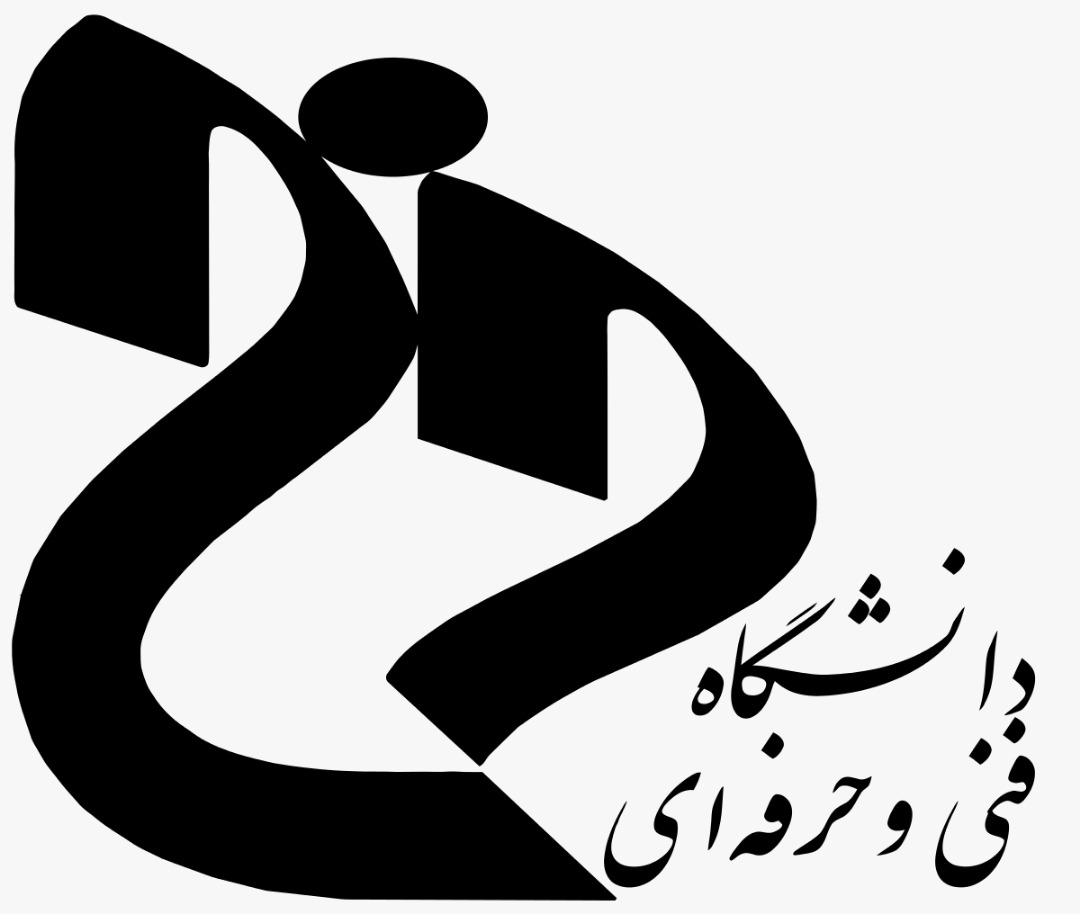 دانشگاه فنی و حرفه ای استان کرمان آموزشکده دختران سیرجان-کوثر
نام درس:سازه های فلزی

شماره جلسه:جلسه هفتم غیر حضوری

نام مدرس:ساره موذنی
درس سازه های فلزی جلسه هفت غیر حضوری
بسم الله الرحمن الرحیم
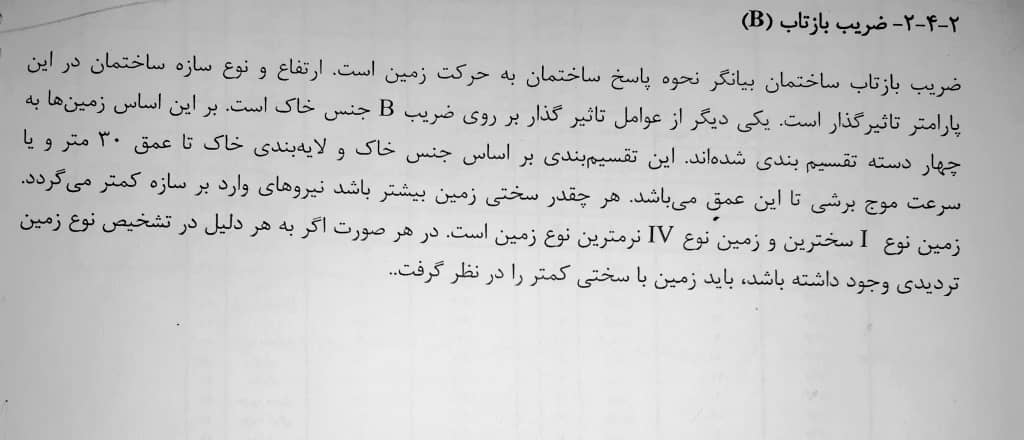 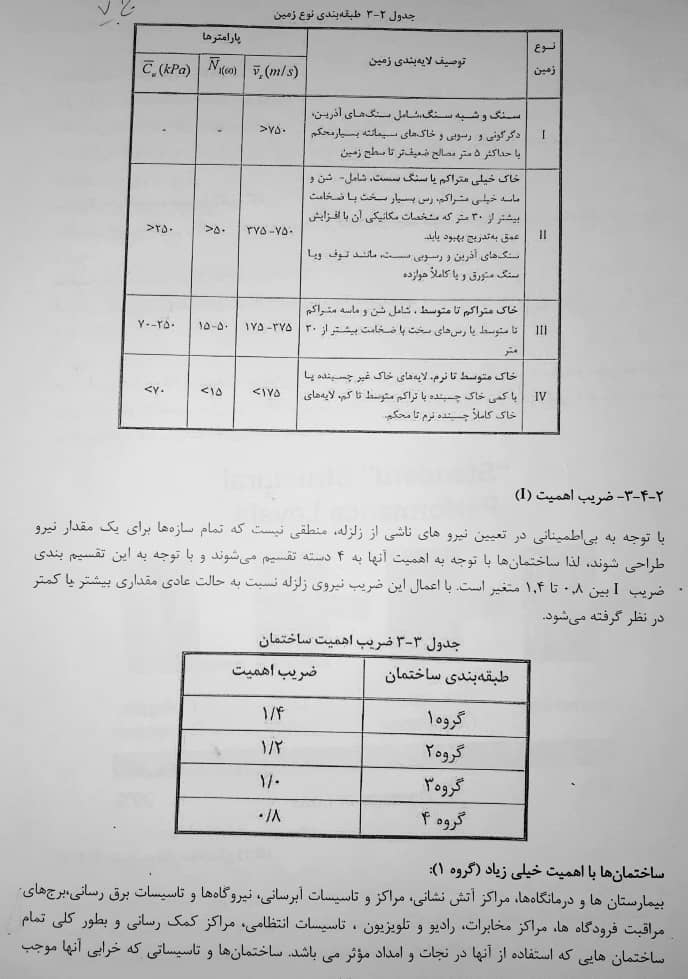 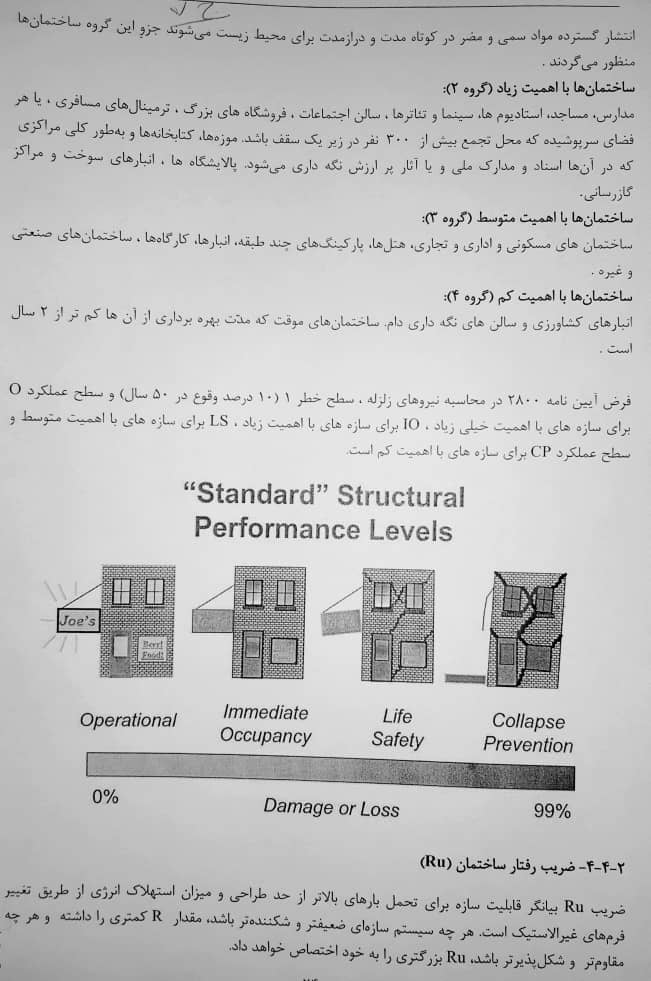 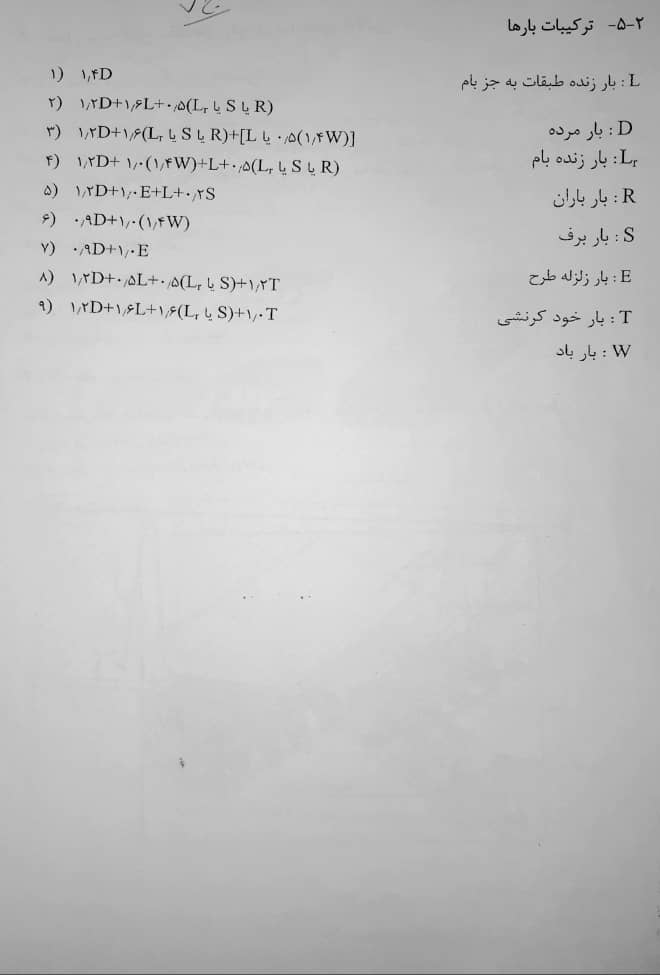 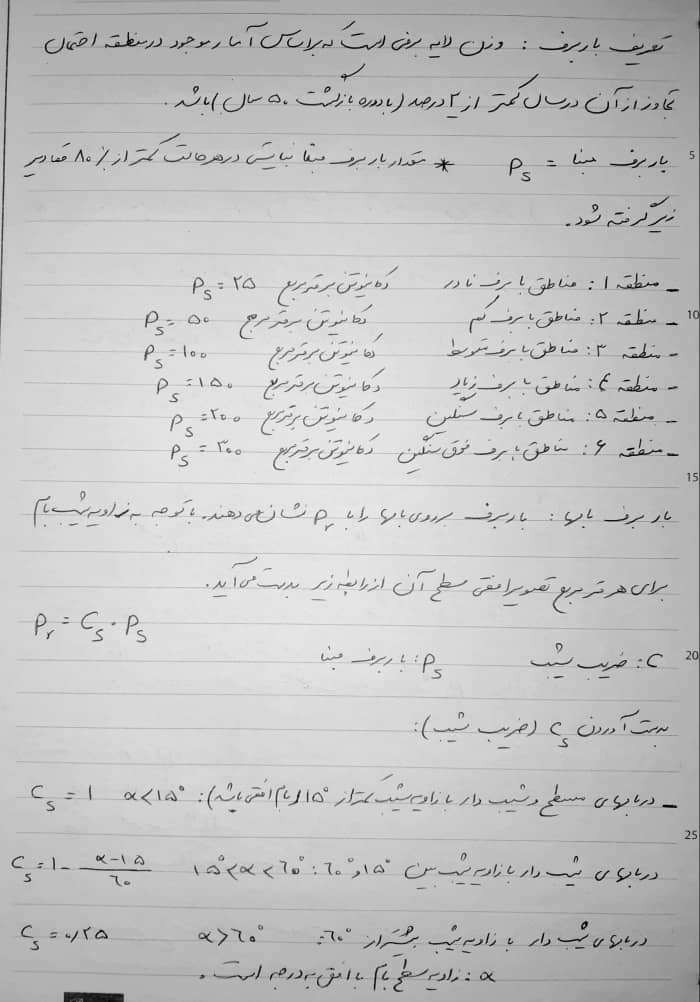 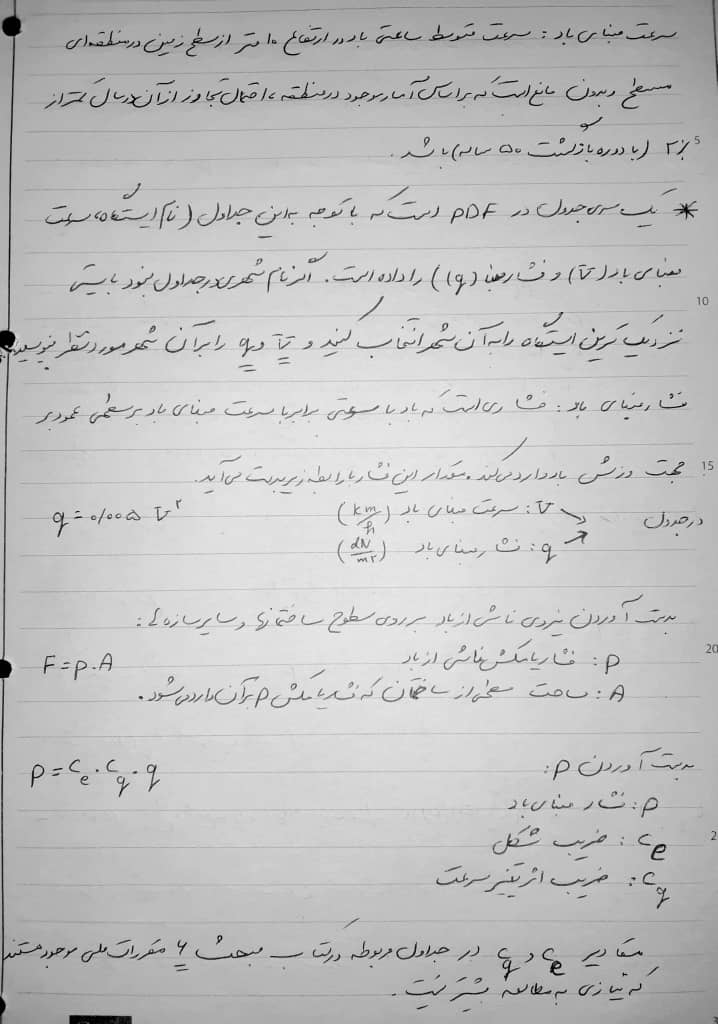 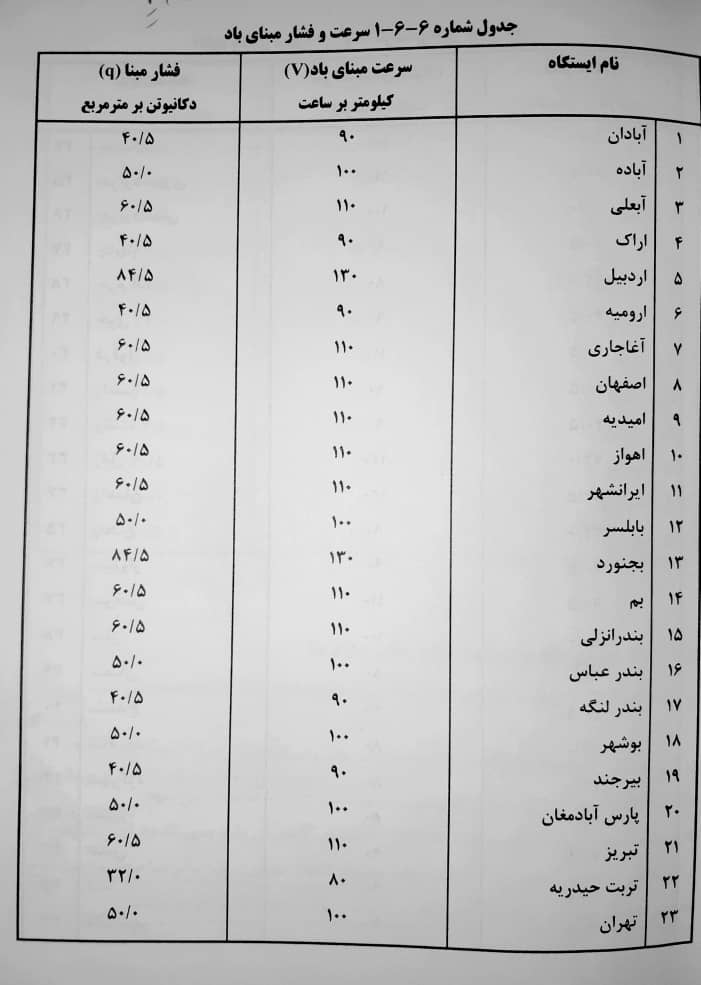 پایان